Daily Fixes
Biology
Mr. Hedrick and Mrs. Heins
Daily Fixes
A- or an-
Meaning: no, not, without
Examples: anonymous, anaerobic, anemia, anarchy
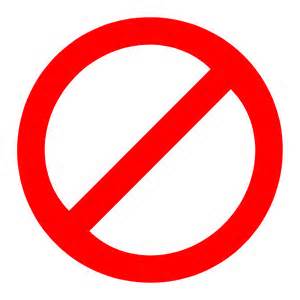 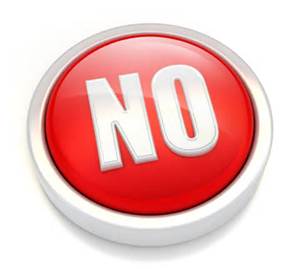 Aero-
Meaning: needing oxygen or air
Word Examples: aerobic, anaerobic, aerodynamic, aeropuerto
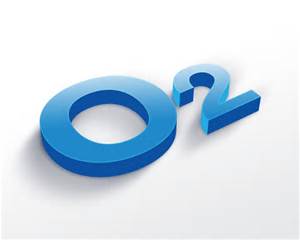 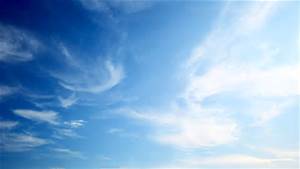 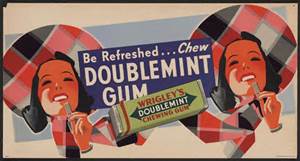 Amphi-
Meaning: both, doubly
Word Examples: amphibian, amphibious
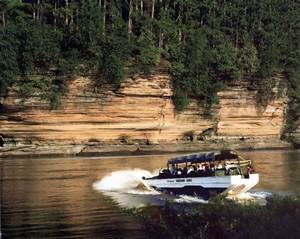 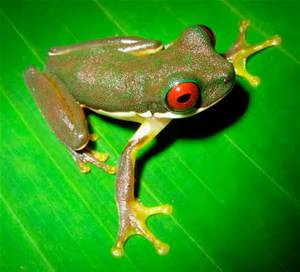 Anti-
Meaning: against
Word Examples: antifreeze, antibody, antisocial
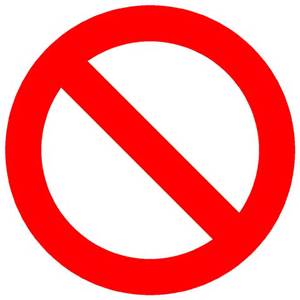 Anthro-
Meaning: human
Word Examples: philanthropist, anthropology
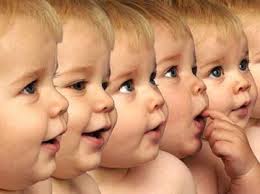 Auto-
Meaning: self, own
Word Examples: autobiography, automobile, autogenic
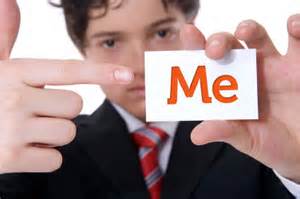 Bi-
Meaning: two
Word Examples: bicycle, biannually, bicentennial
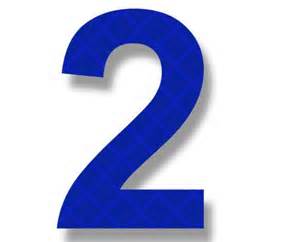 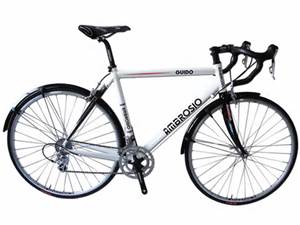 Bio-
Meaning: life
Word Examples: biology, antibiotics
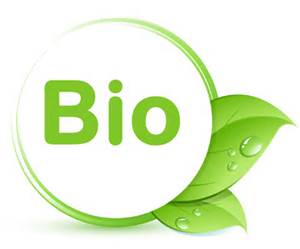 Chlor-
Meaning: green
Word Examples: chloroplast, chlorophyll
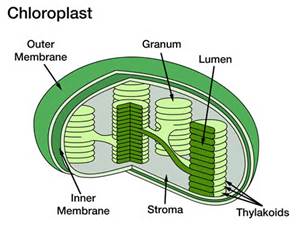 Chromo-
Meaning: printing
Word example: chromosome
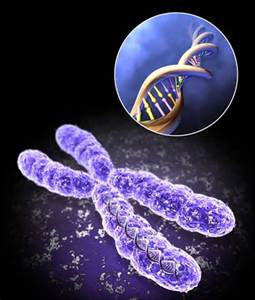 Cyto, Cyte
Meaning: cell
Word Examples: cytogenetics, cytoplasm
Di or Bi
Meaning: two or double
Word Examples: Divide, Diverse, Dialogue, Dichotomy, Dilemma, Bicycle
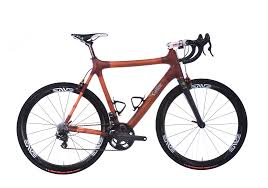 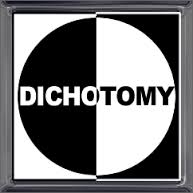 Ecto-
Meaning: out, outside
Word Examples: ectoderm (outer layer of a jellyfish), (sounds like external)
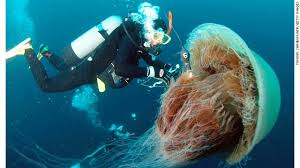 En- or endo-
Meaning: in, within
Word examples: enter, entrance, endoscope, endoscopic surgery
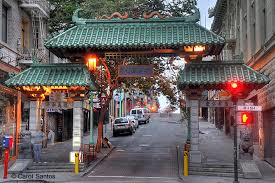 Epi-
Meaning: above, upon, on
Word Examples: epicenter, epidermis
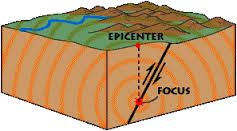 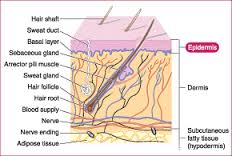 Exo-
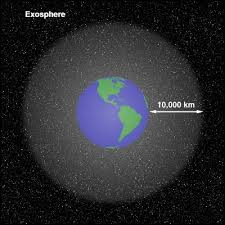 Meaning; outside, beyond
Word Examples: exodus, exosphere
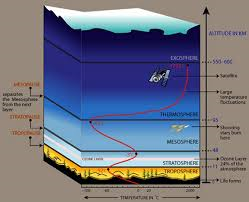 Gen-
Meaning: produce, offspring
Word examples: genetics, generations, generate
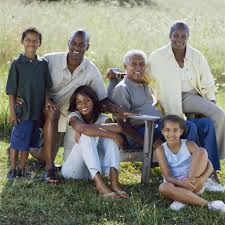 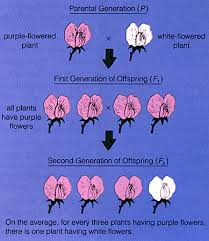 Hemo-
Meaning: Blood
Word Examples: hemophilia, hemorrhage, hemoglobin (found in red blood cells, carries oxygen from lungs to body tissues)
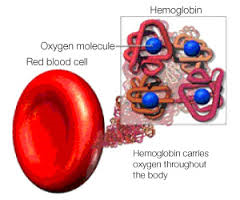 Hetero-
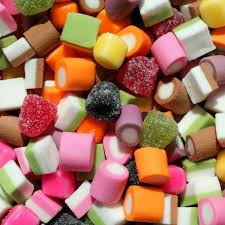 Meaning: Different
Word Examples: heterogeneous
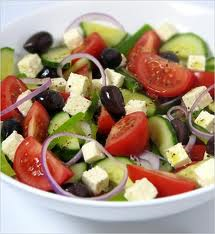 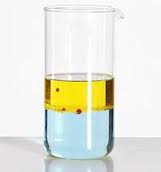 Homo or Homeo
Meaning: sameness, constant
Word example: homogeneous
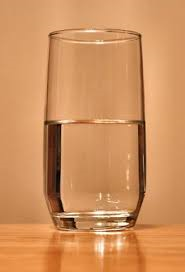 hypo
hyper
iso
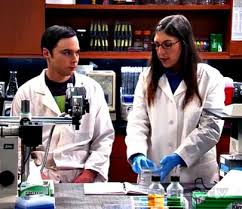 -ist
Meaning: one who…
Word Examples: artist, conformist, racist, psychologist, scientist
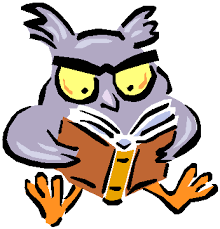 Logy
Meaning: study
Word examples: biology, psychology, sociology
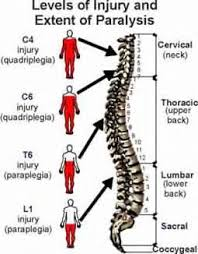 -Lysis
Meaning: break, loosen
Word Examples: electrolysis (the passage of an electric current through an electrolyte with subsequent migration of positively and negatively charged ions to the negative and positive electrodes), paralysis (a loss or impairment of voluntary movement in a body part, caused by injury or disease of the nerves, brain, or spinal cord), analysis
Macro-
Meaning: large
Word Examples: macroscopic, macro biology
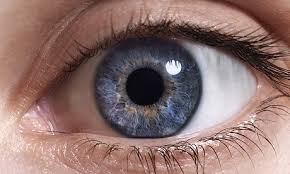 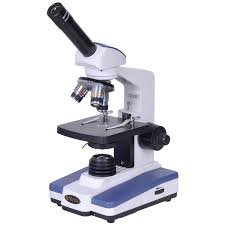 Micro-
Meaning: small
Word examples: microbiology, microscope
Mono-
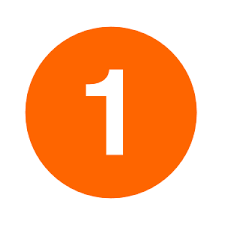 Meaning: one
Word examples: monotheistic, monogamous, monoclonal (produced by, being, or composed of cells derived from a single cell)
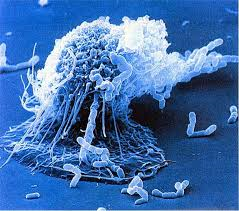 Path-
Meaning: disease
Word examples: pathogen (a specific agent causing a disease), pathology
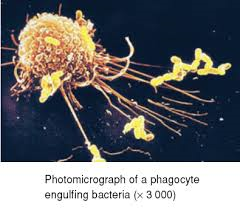 Phag-
Meaning: to eat
Word examples: phagocyte (a cell that eats and destroys foreign material)
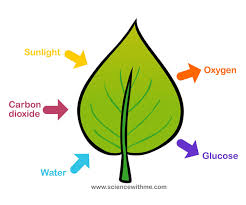 Photo-
Meaning: light
Word Examples: photosynthesis, photography
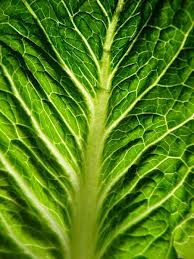 Phyll
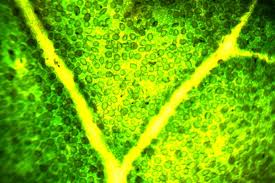 Meaning: leaf
Word examples: chlorophyll (green color found in plant cells)
Pod
Meaning: Foot
Word Examples: podium, podiatrist (guess the meaning of a podiatrist based on your knowledge of pod and ist)
Draw your own picture for podiatrist
Poly
Meaning: many
Word examples: come up with a  one of your own
Polytheism, polynomial, polygamy, polygon, polyphony
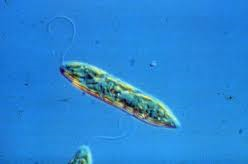 Uni
Meaning: one
Word Examples: unified, unisex, unicellular (consisting of a single cell), uniform
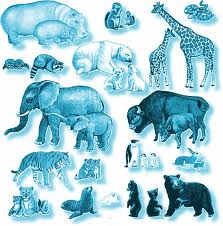 Zoo
Meaning: animal
Word Examples: zoology, zoogeography
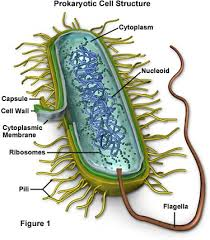 Pro
Meaning: first, before
Word examples: prokaryote, prototype, protrude, protect
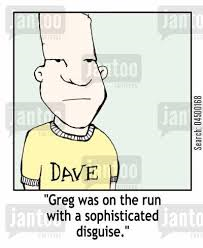 Pseudo
Meaning: false
Word Examples: pseudonym, pseudoscience
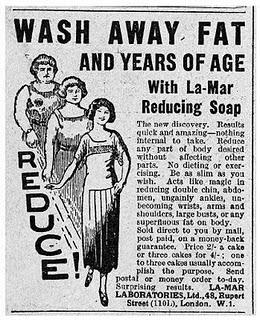 Re-
Meaning: back, again
Think of some of your own word examples. Choose one to draw a picture with.
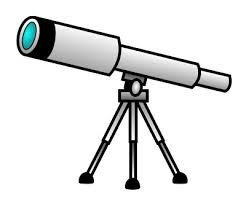 -Scope
Meaning: instrument for visual examination
Word examples: microscope, telescope
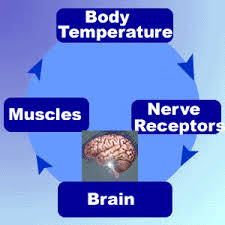 -stasis
Meaning: staying
Word examples: homeostasis (regulating the body)
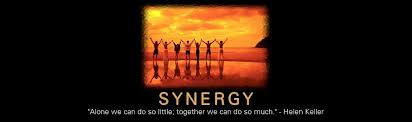 Syn-
Meaning: together, with
Word examples: synergy, synonyms, photosynthesis
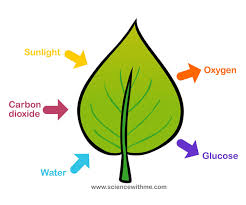 trans
Meaning: across
Word examples: think of your own examples and draw a picture
Scientific words: transdermal (medicine taken through absorption of the skin); transfuse, translucent
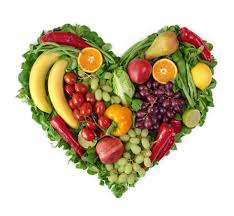 Troph-
Meaning: nurture, feed
Word example: trophic (of or relating to nutrition)